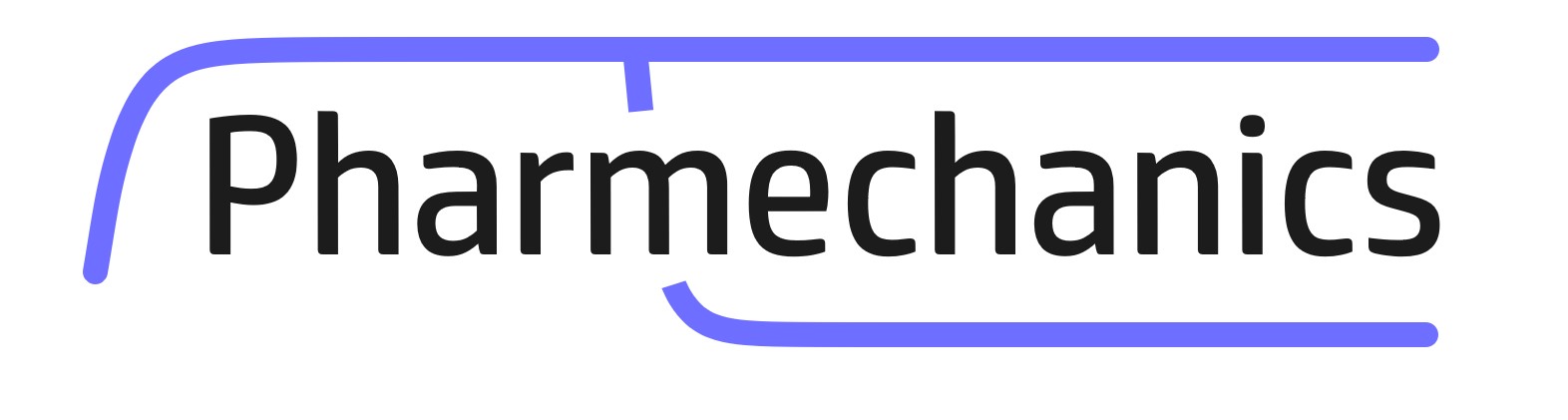 We help you analyze your pharmacology data
Extending the Motulsky & Mahan Method:Alternative Orders of Reagent Addition
Sam Hoare, PhD
sam.hoare@pharmechanics.com
November 12 2018
Outline
Extensions to the Motulsky and Mahan equation have recently been published to accommodate alternative assay formats.

These equations have been loaded into GraphPad Prism in a custom template designed by Pharmechanics.

We are grateful to Harvey Motulsky at GraphPad Software for guidance.
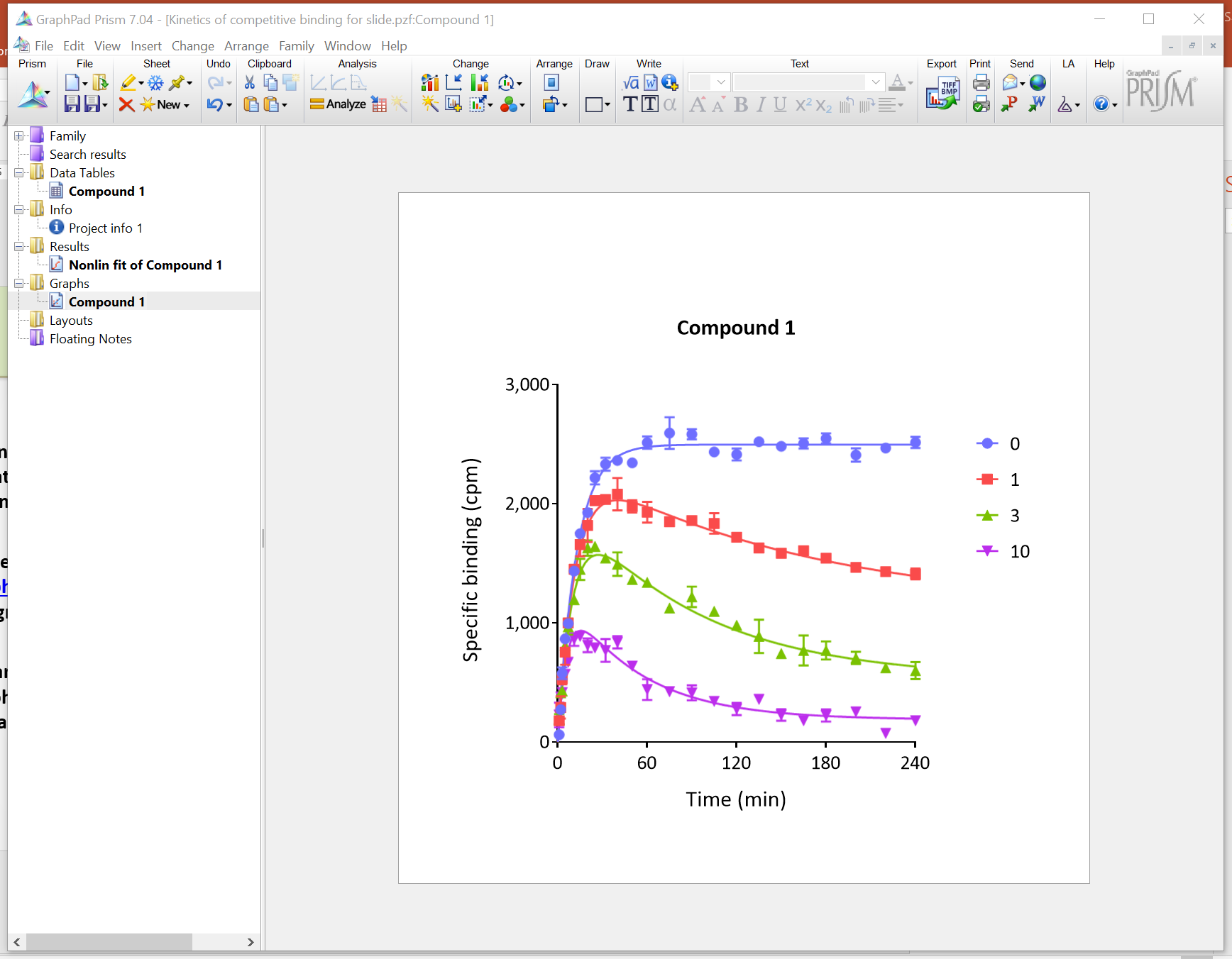 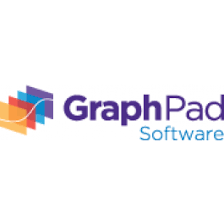 Notes
Download the Prism template from the Dropbox here.

In the template, the equation is loaded in and ready to use.

Questions? Email sam.hoare@pharmechanics.com

The equations are supported by Pharmechanics, not by GraphPad.
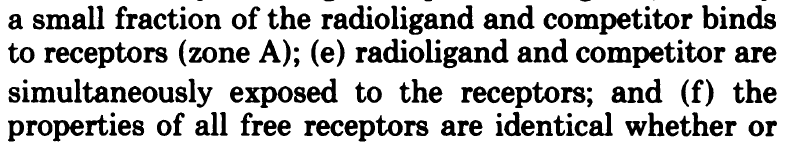 In the Motulsky & Mahan method, receptor is added last.
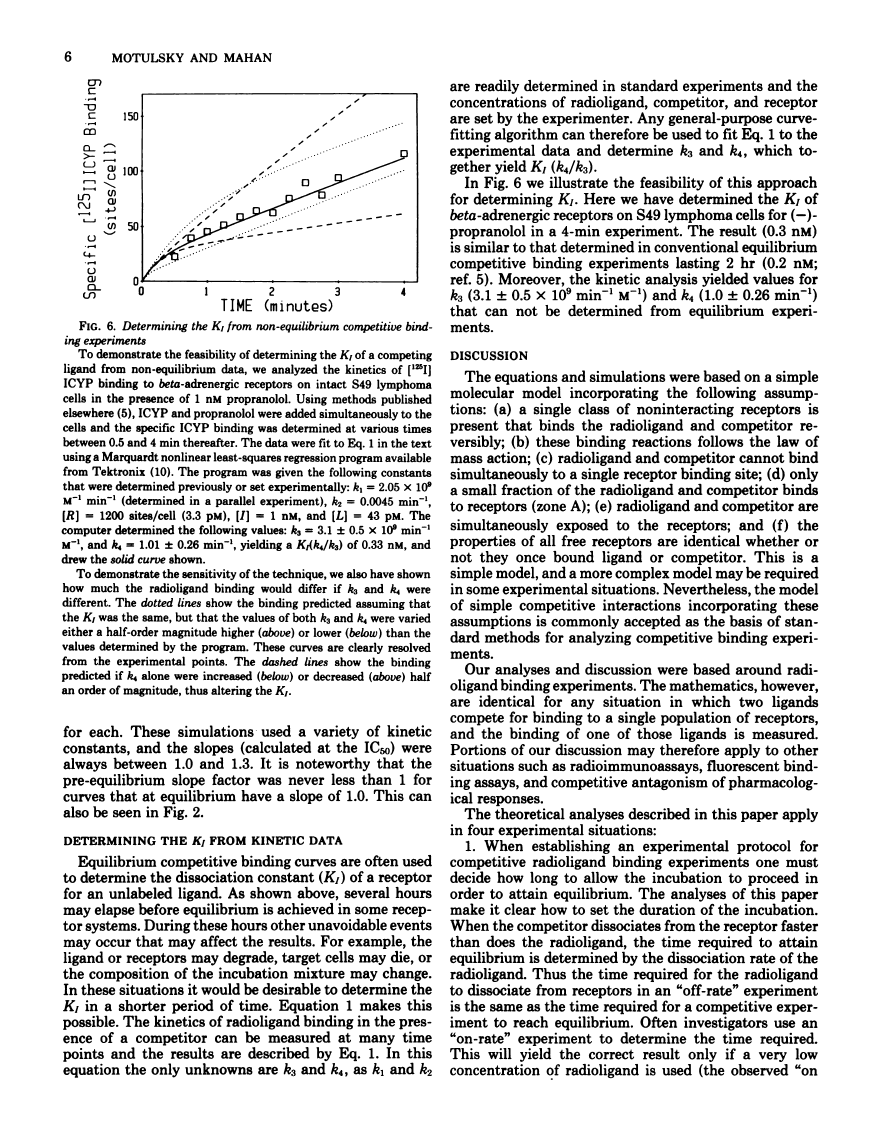 Motulsky and Mahan, Mol Pharm 1984
Motulsky & Mahan method setup
Compound & labeled ligand
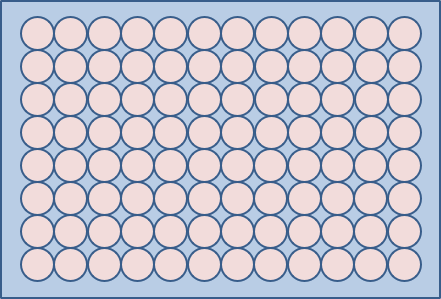 Motulsky & Mahan method setup
Compound & labeled ligand
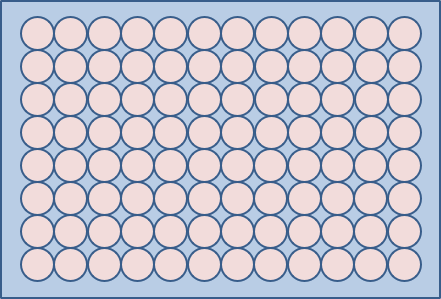 Add receptor
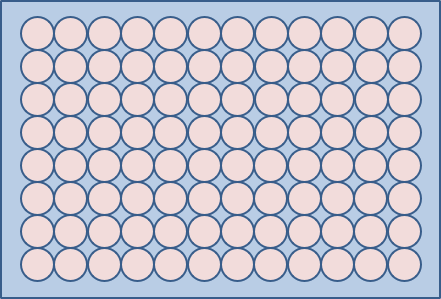 Measure at various times
Motulsky & Mahan method setup
Compound & labeled ligand
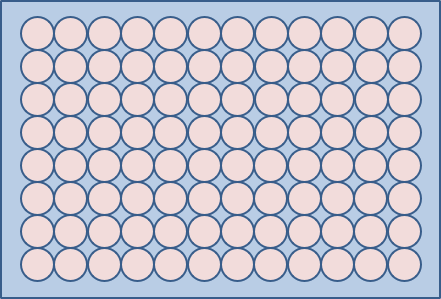 Add receptor
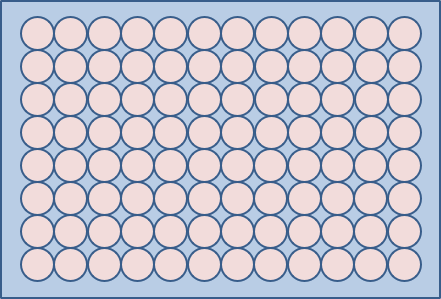 [Compound] (nM)
0
1.0
3.0
10
30
Measure at various times
Alternative ordering of reagent addition
We may not want to add the receptor last.
Pre-plated cells. Convenient to add competitor first then hot ligand.
Very rapid hot ligand association. Convenient to add hot ligand first then competitor.
Ex vivo receptor occupancy. We expose receptor to competitor in vivo, prep the tissue, wash away unbound competitor, then add hot ligand.
The Motulsky and Mahan equation has been extended to handle these scenarios.
Equation for pre-incubation with competitor
Pre-incubate receptor & compound
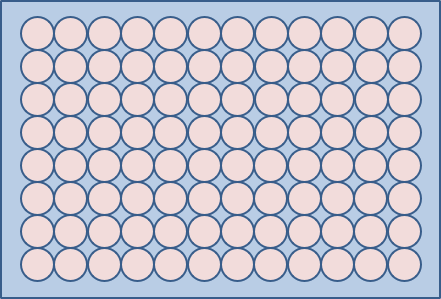 See  J Biomol Screen. 2016; 21:729-37
J Pharm Tox Methods. 2018; 89:26-38
Equation for pre-incubation with competitor
Pre-incubate receptor & compound
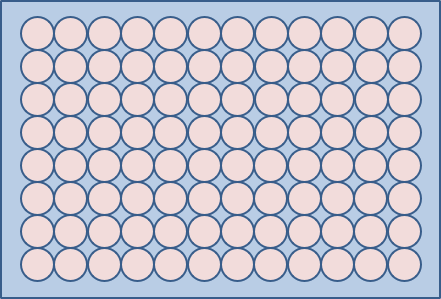 Add labeled ligand
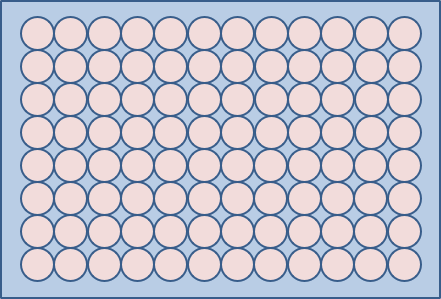 Measure at various times
See  J Biomol Screen. 2016; 21:729-37
J Pharm Tox Methods. 2018; 89:26-38
Equation for pre-incubation with competitor
Pre-incubate receptor & compound
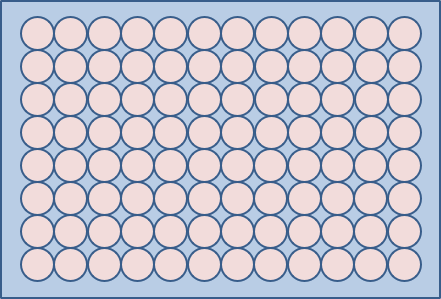 Add labeled ligand
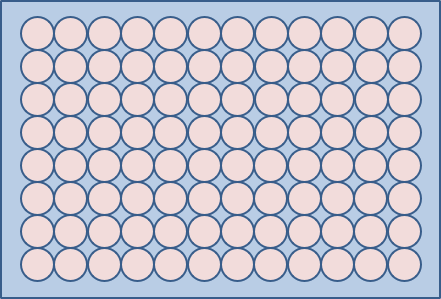 [Compound] (nM)
0
0.3
1.0
3.0
10
Measure at various times
See  J Biomol Screen. 2016; 21:729-37
J Pharm Tox Methods. 2018; 89:26-38
Using the new equations
Download and open “[Pharmechanics] New kinetics of competitive binding equations” from the Dropbox here.
The new equations are used in the same way as the “Kinetics of competitive binding” equation.
See following slides for screen clippings
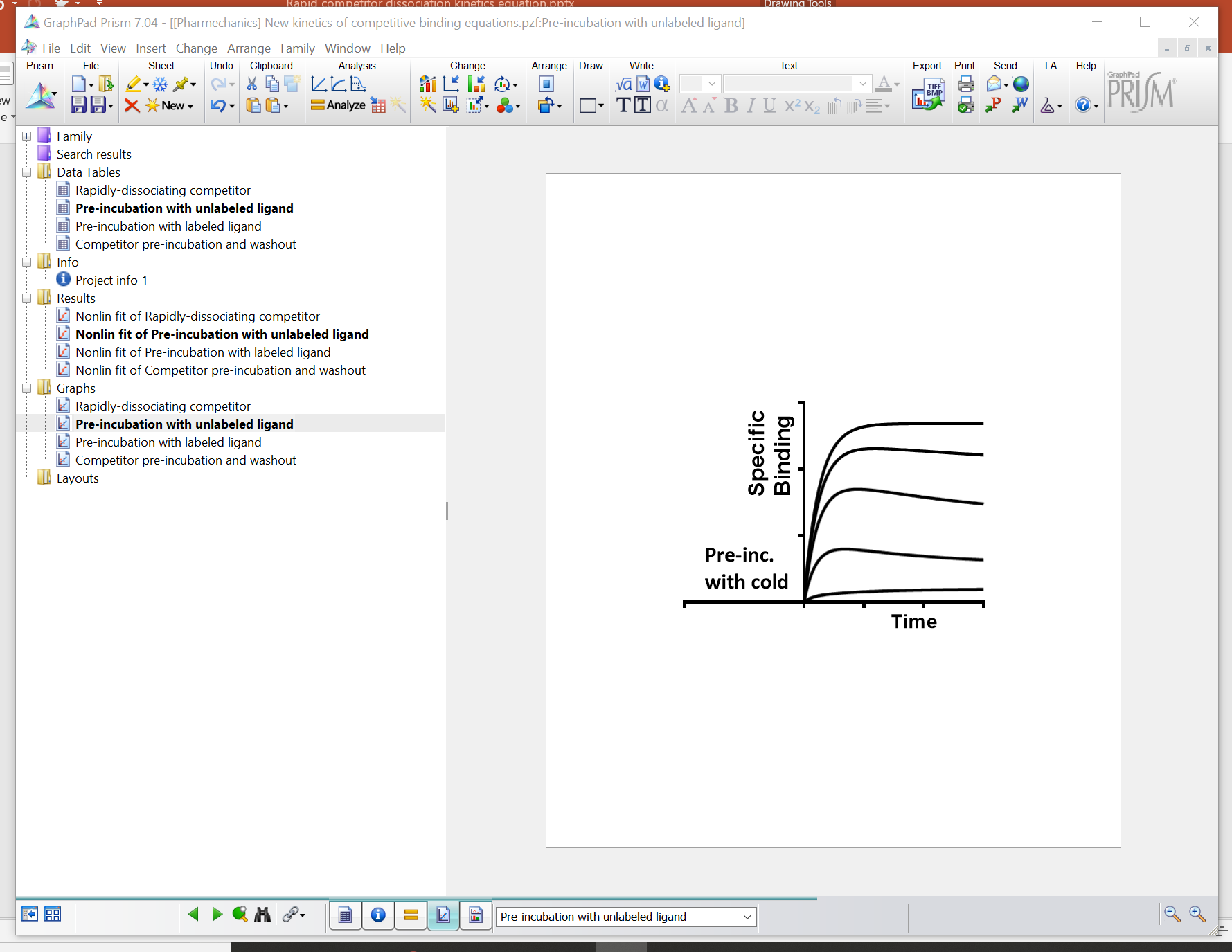 Select the equation you want
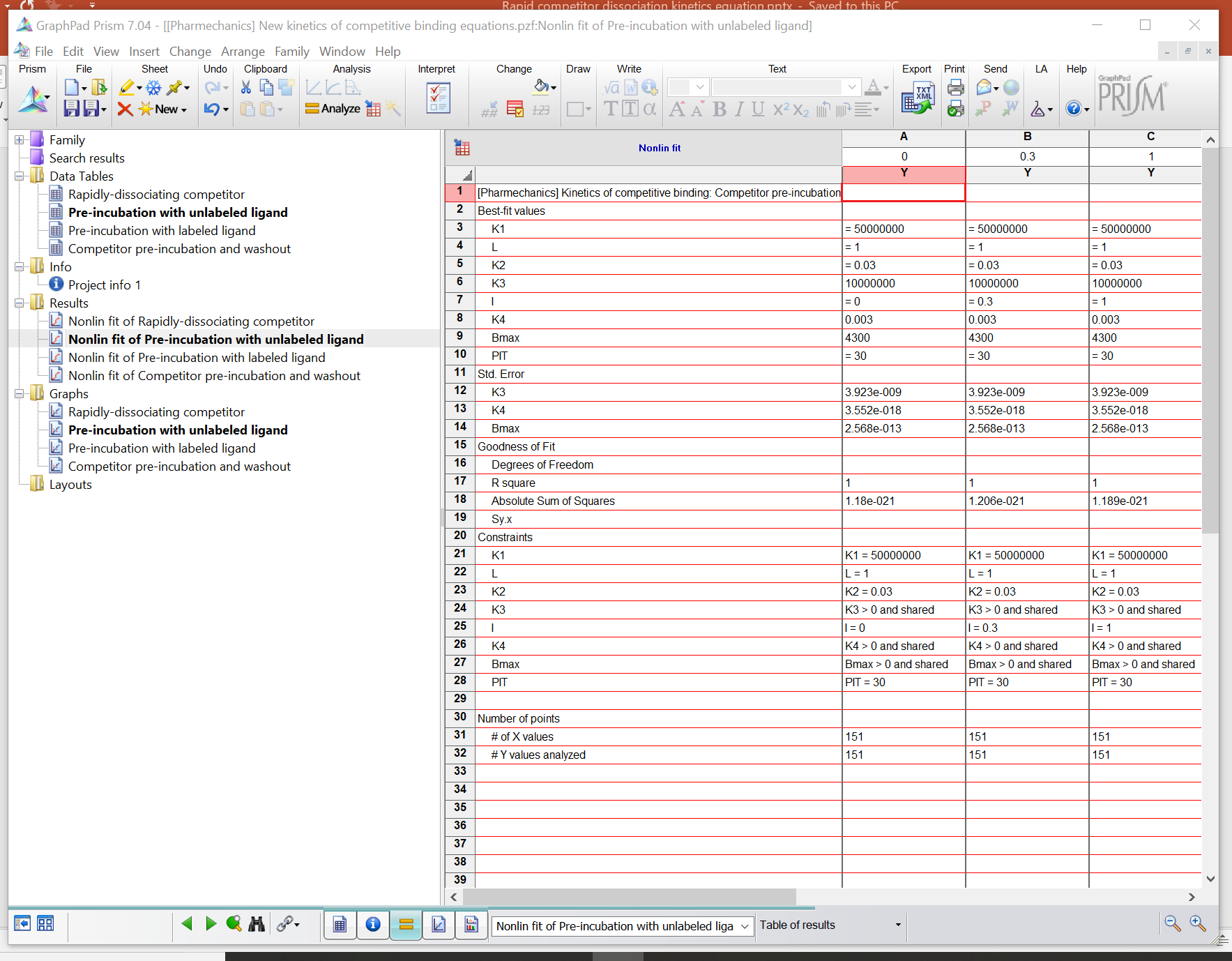 Click this icon
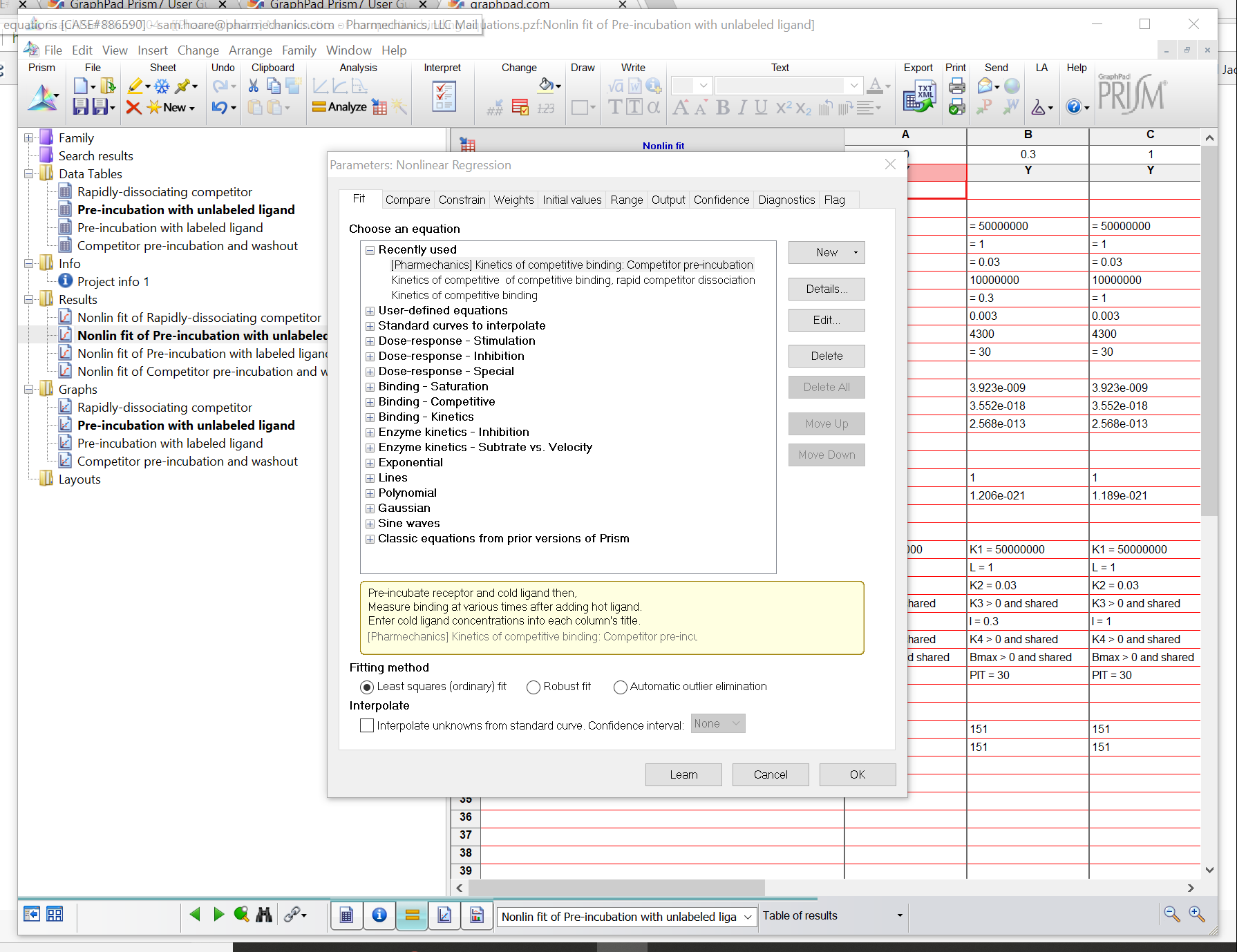 This process loads the equation into the “User-defined equations” list. It only needs to be done once. After that, the new equation will be available every time you open Prism.
Click OK then close file
Open your file
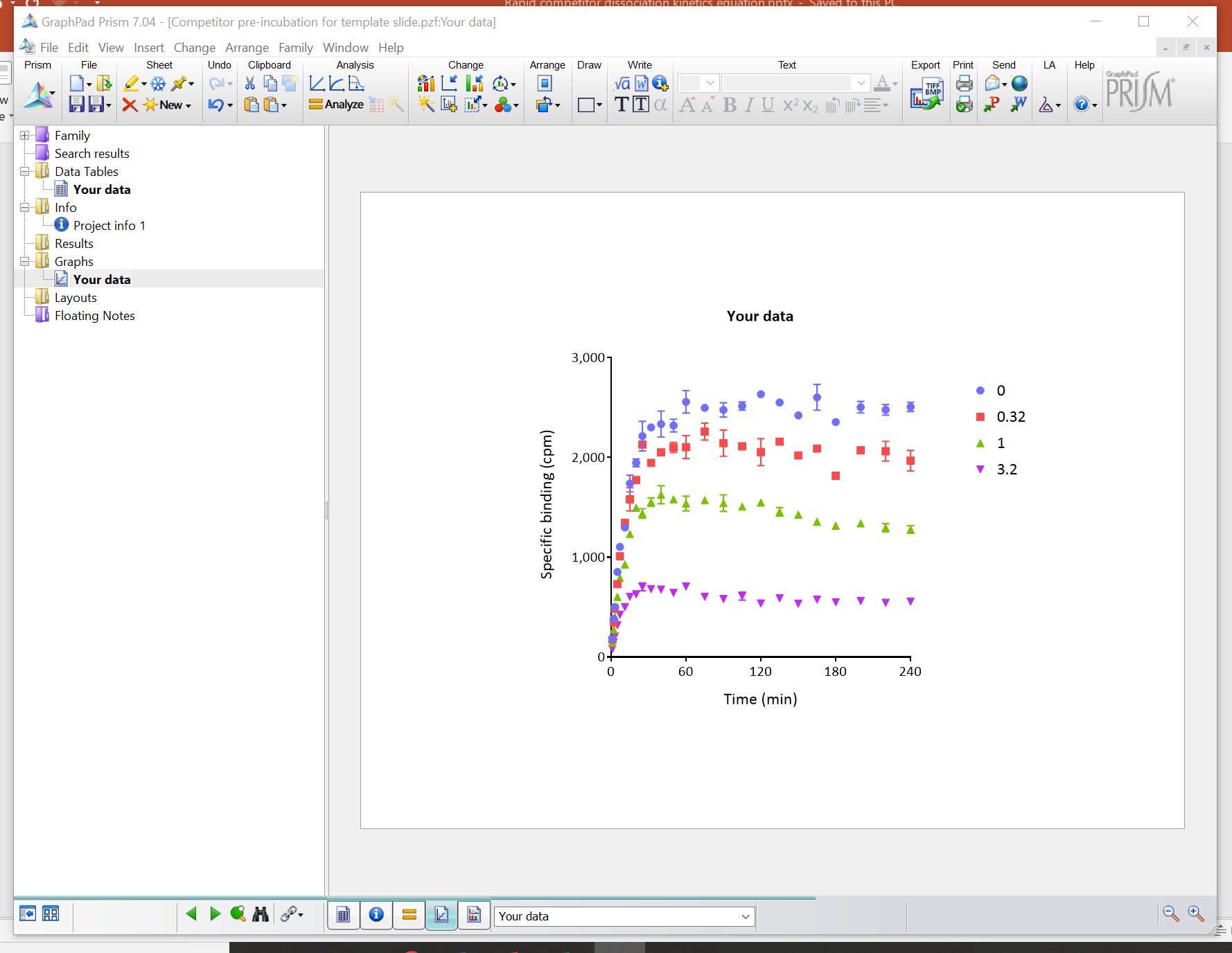 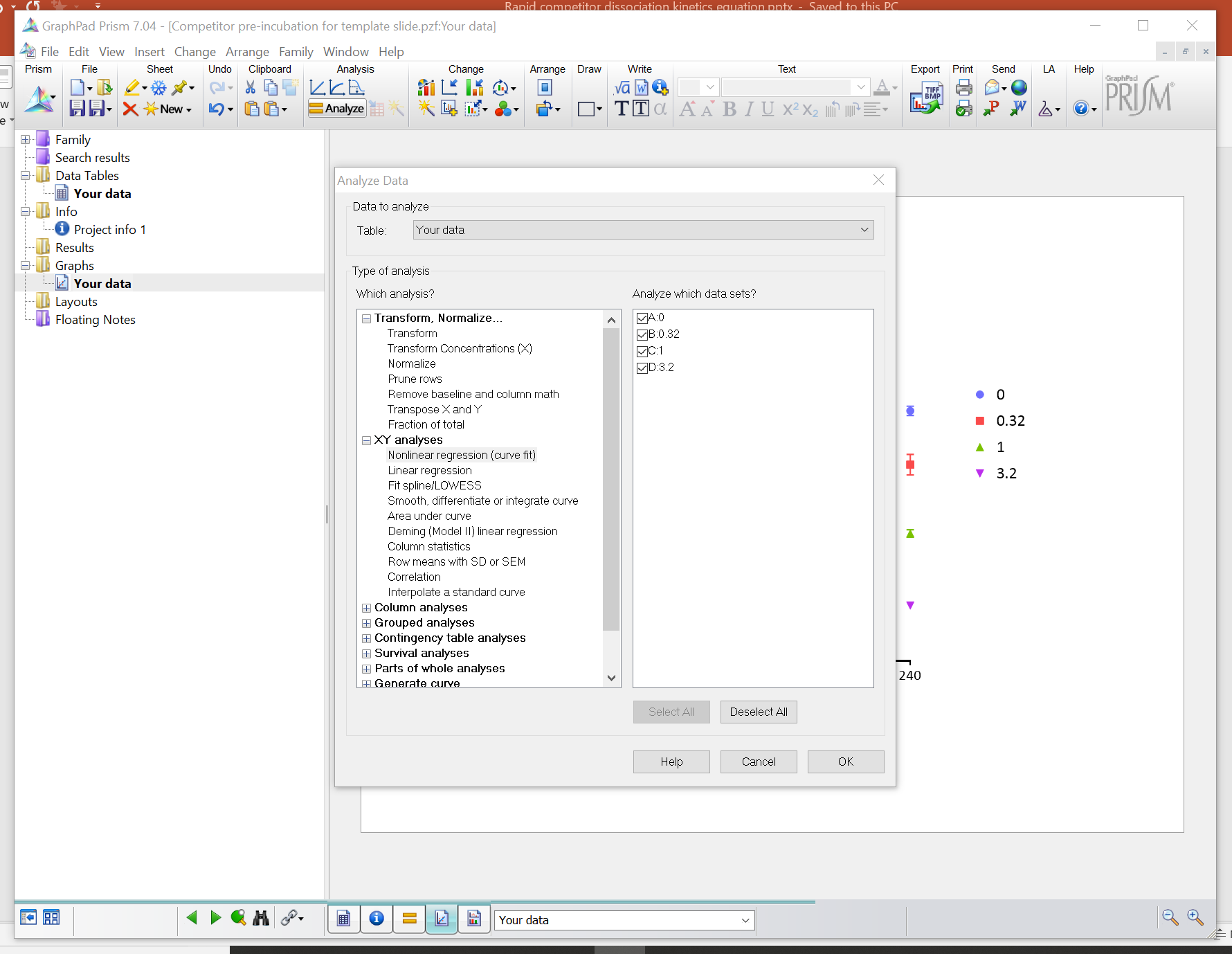 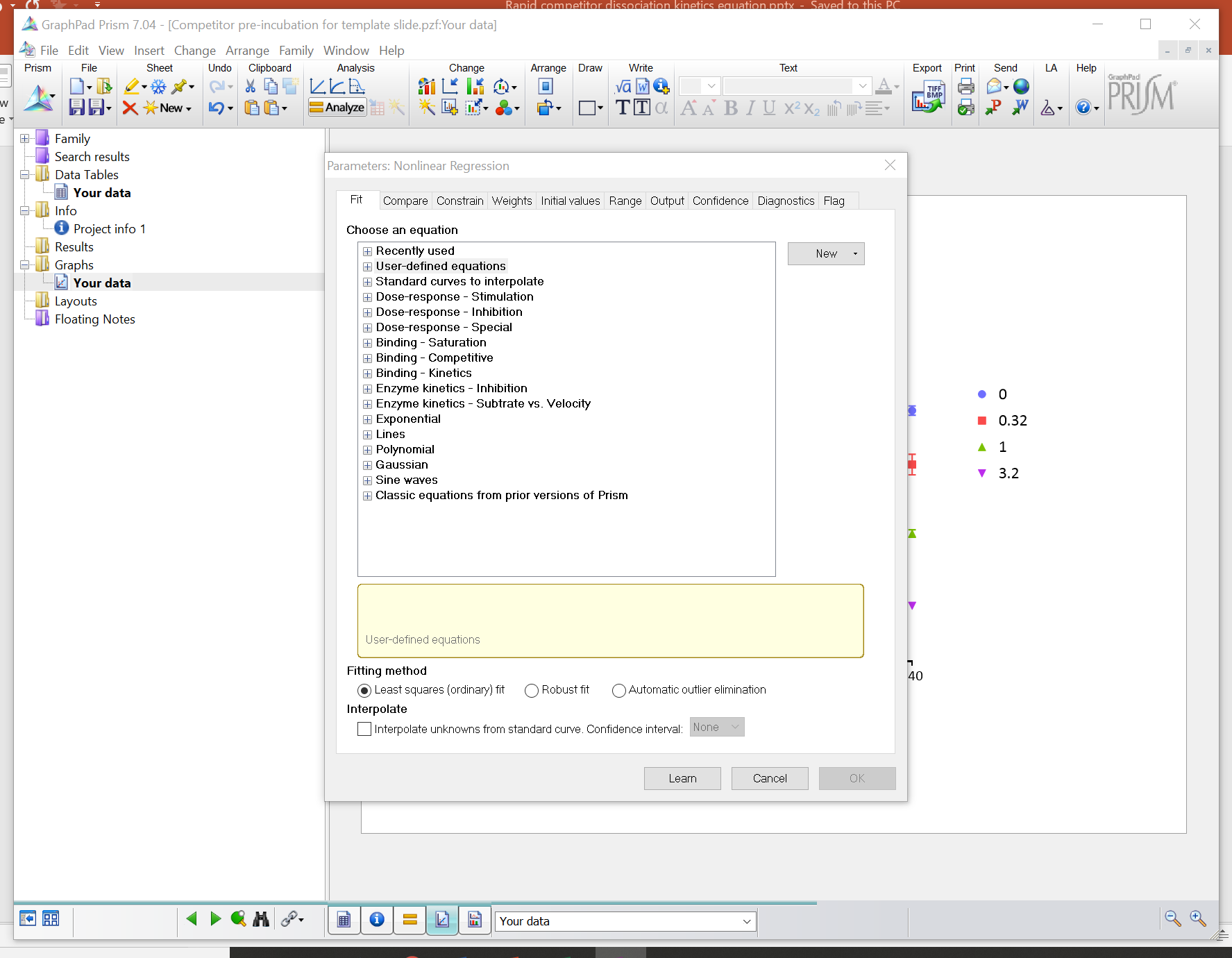 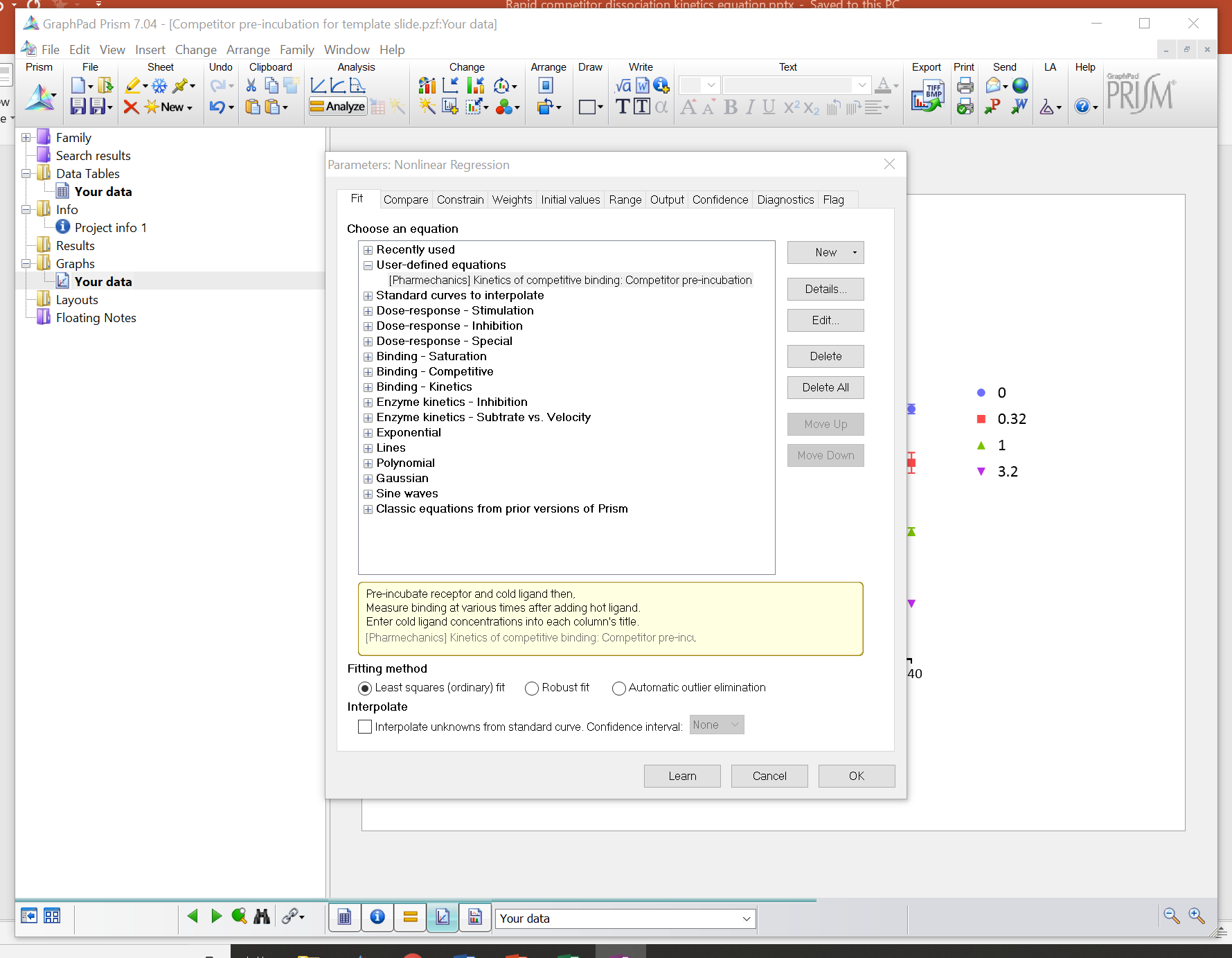 Select equation
Click Details for information on the equation
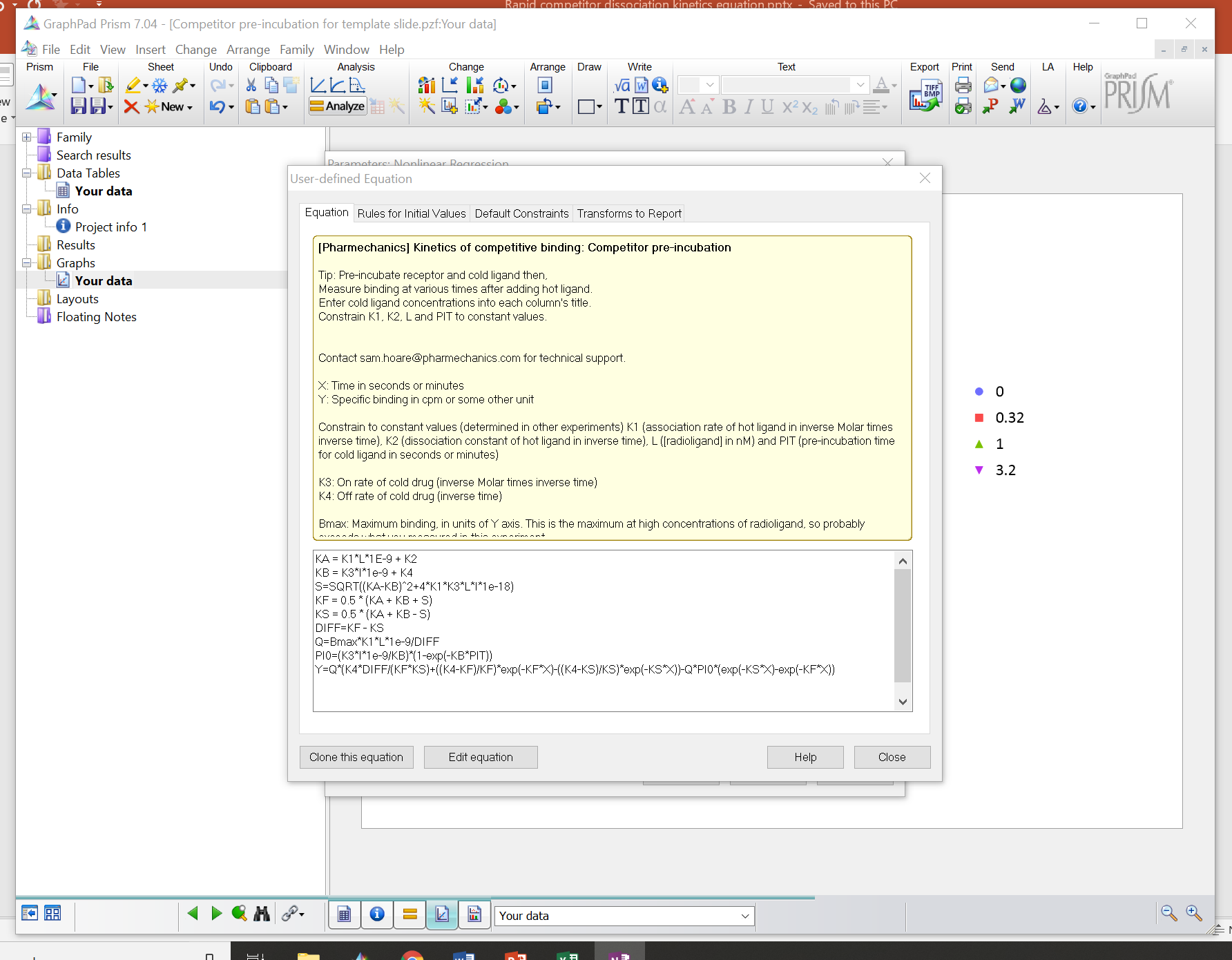 Contact Pharmechanics (not GraphPad) for technical support on the equation.
Equation formatting is the same as for the “Kinetics of competitive binding” equation
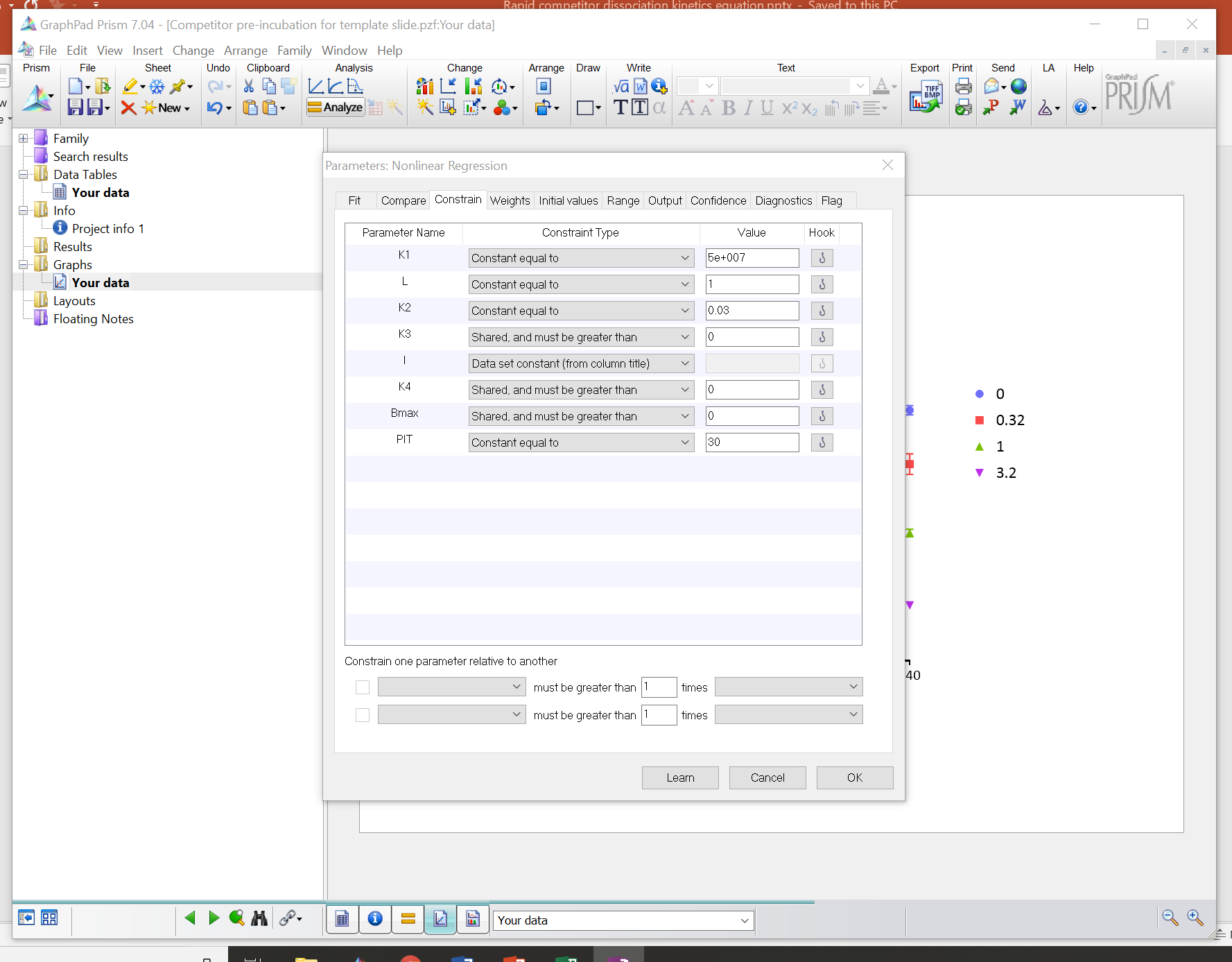 Enter your constant values
Run analysis
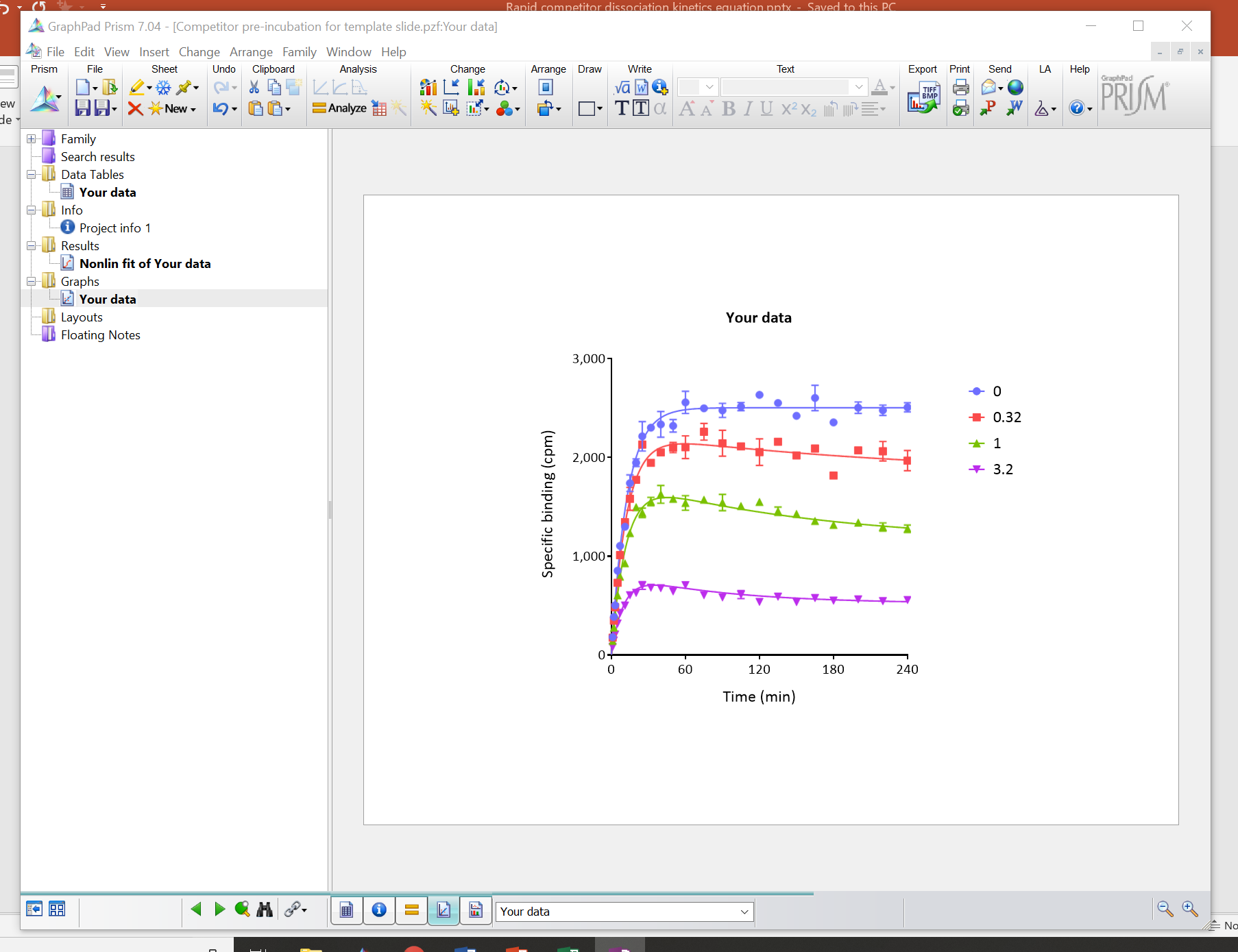 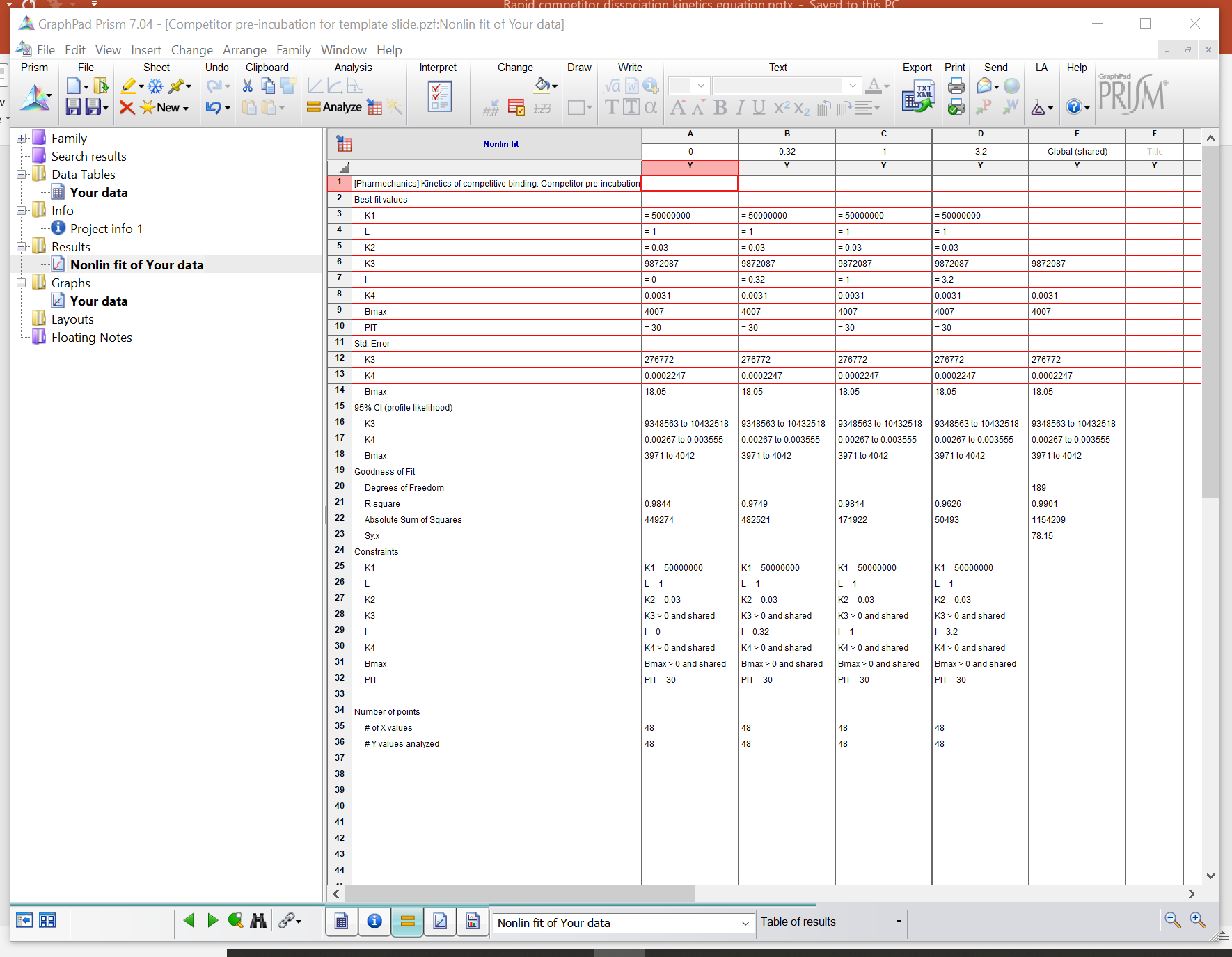 Equation for pre-incubation with labeled ligand
Pre-incubate receptor & labeled ligand
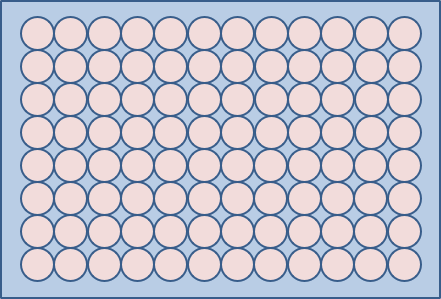 See J Pharm Tox Methods 2018; 89:26-38
Equation for pre-incubation with labeled ligand
Pre-incubate receptor & labeled ligand
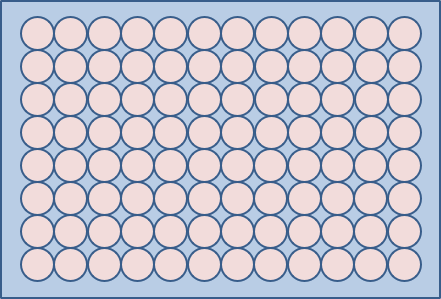 Add compound
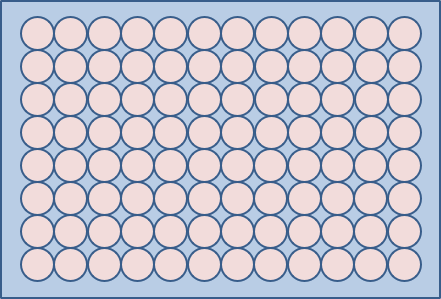 Measure at various times
See J Pharm Tox Methods 2018; 89:26-38
Equation for pre-incubation with labeled ligand
Pre-incubate receptor & labeled ligand
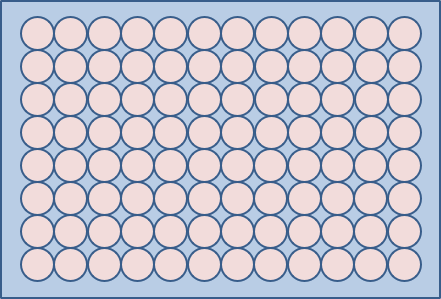 Add compound
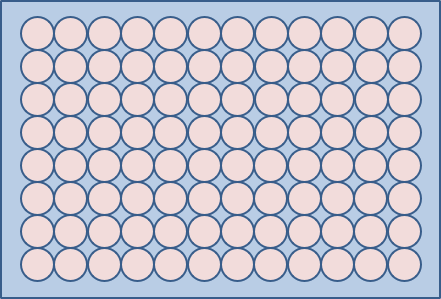 [Compound] (nM)
0
1.0
3.0
10
30
Measure at various times
See J Pharm Tox Methods 2018; 89:26-38
Equation for pre-incubation and washout
Pre-incubate receptor & compound
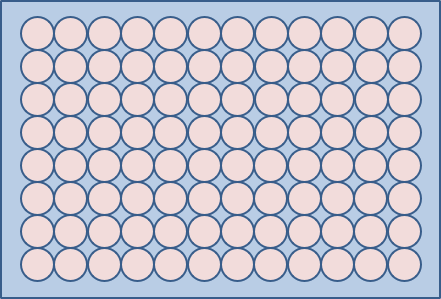 See J Recept Signal Transduct Res 2009, 29: 84-93
Equation for pre-incubation and washout
Pre-incubate receptor & compound
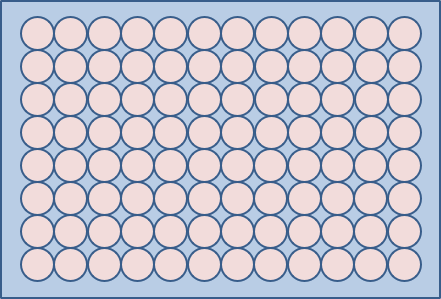 Wash out unbound compound
See J Recept Signal Transduct Res 2009, 29: 84-93
Equation for pre-incubation and washout
Pre-incubate receptor & compound
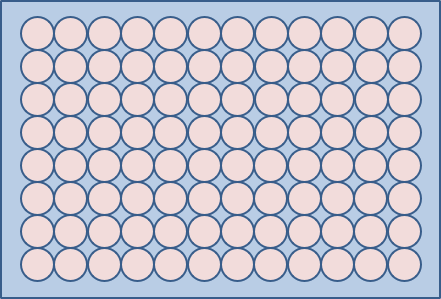 Wash out unbound compound
Add labeled ligand
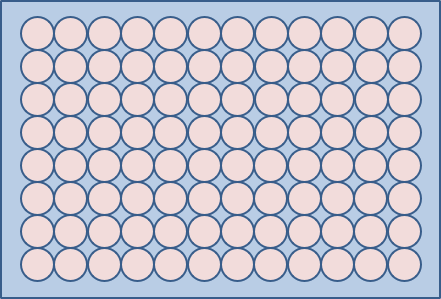 Measure at various times
See J Recept Signal Transduct Res 2009, 29: 84-93
Equation for pre-incubation and washout
Pre-incubate receptor & compound
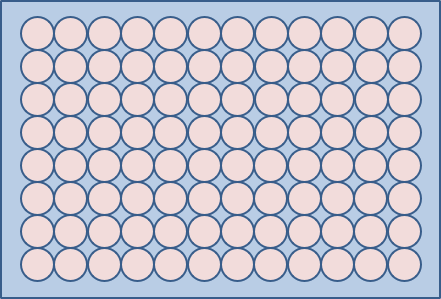 Wash out unbound compound
Add labeled ligand
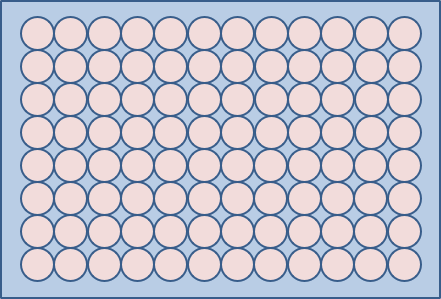 % bound at 0 min
0 (Control)
10
50
80
90
Measure at various times
See J Recept Signal Transduct Res 2009, 29: 84-93
Summary and further information
The Motulsky and Mahan method has been extended to accommodate alternative ordering of reagent addition.
Original Motulsky & Mahan paper
Mol Pharmacol. 1984; 25:1-9
Equation extension papers
J Rec Signal Trans Res. 2009; 29:84-93
J Biomol Screen. 2016; 21:729-37
J Pharm Tox Methods. 2018; 89:26-38
Contact & website
sam.hoare@pharmechanics.com
www.pharmechanics.com